The Macrofungi Collections Consortium
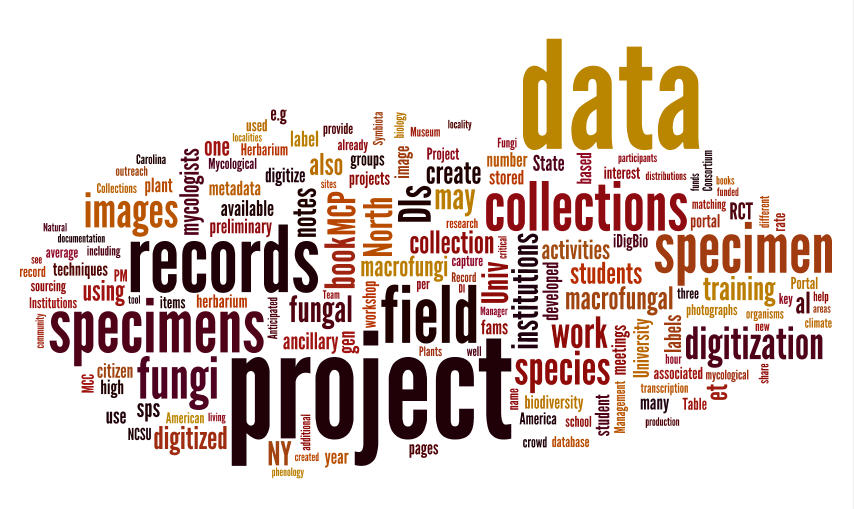 Wordle based on proposal
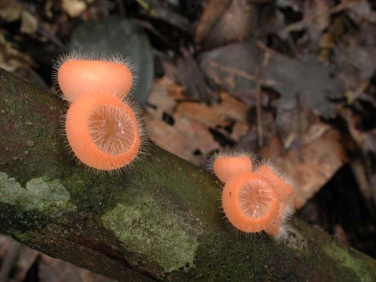 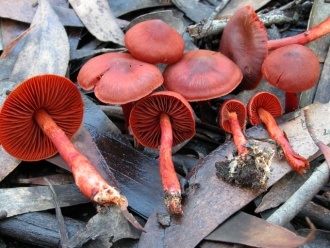 Unlocking a Biodiversity Resource for Understanding Biotic Interactions, Nutrient Cycling and Human Affairs
[Speaker Notes: For this project we have fomed an alliance of essentially all of the herbaria that document the history of research on macrofungi over the past 150 years to digitize these specimens and make the data available for scientific research and human benefit.]
Goal of the Macrofungi Collections Consortium
To build an enduring alliance of the U.S. herbaria  whose collections document the past 150 years of research on macrofungi that will digitize and share specimen data in support of a wide range of scientific and educational objectives
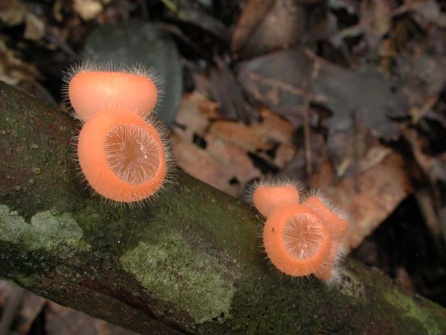 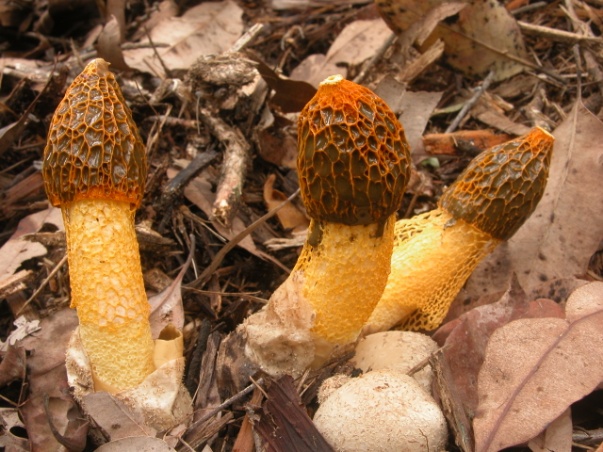 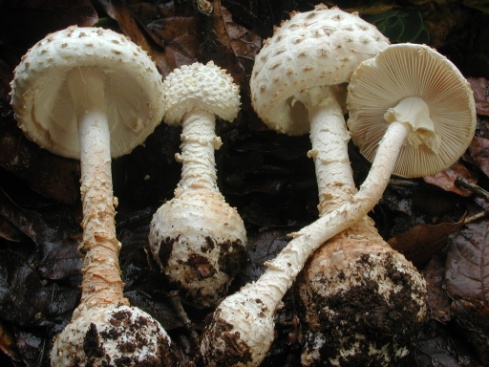 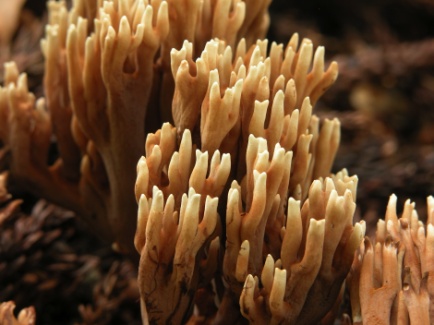 What are Macrofungi?
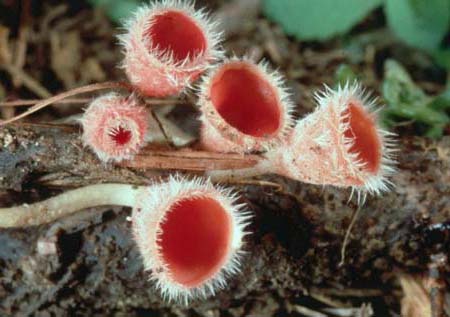 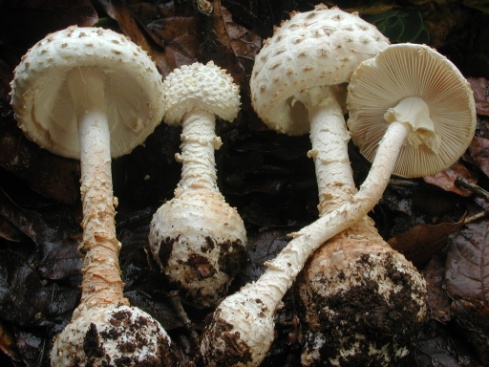 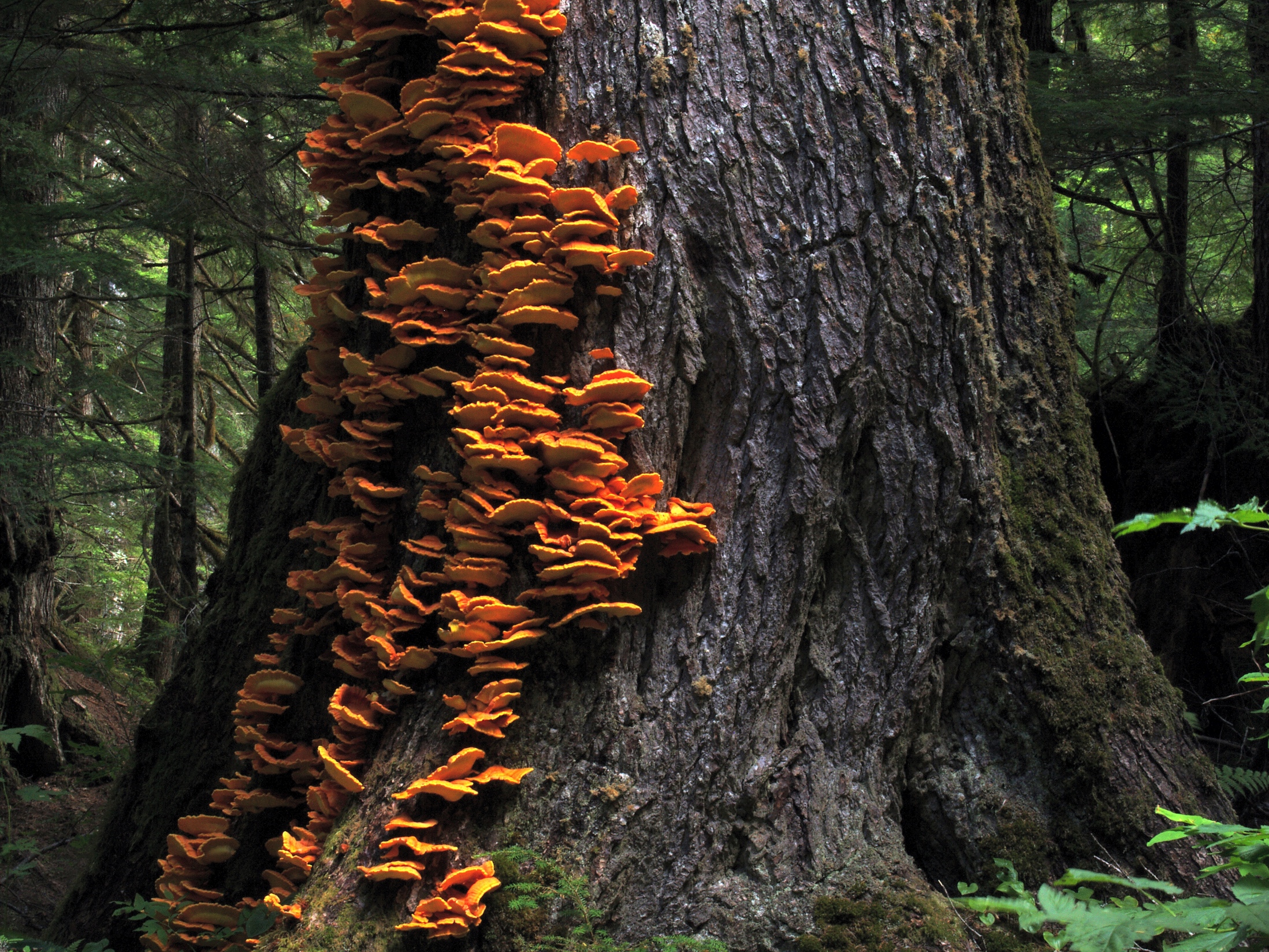 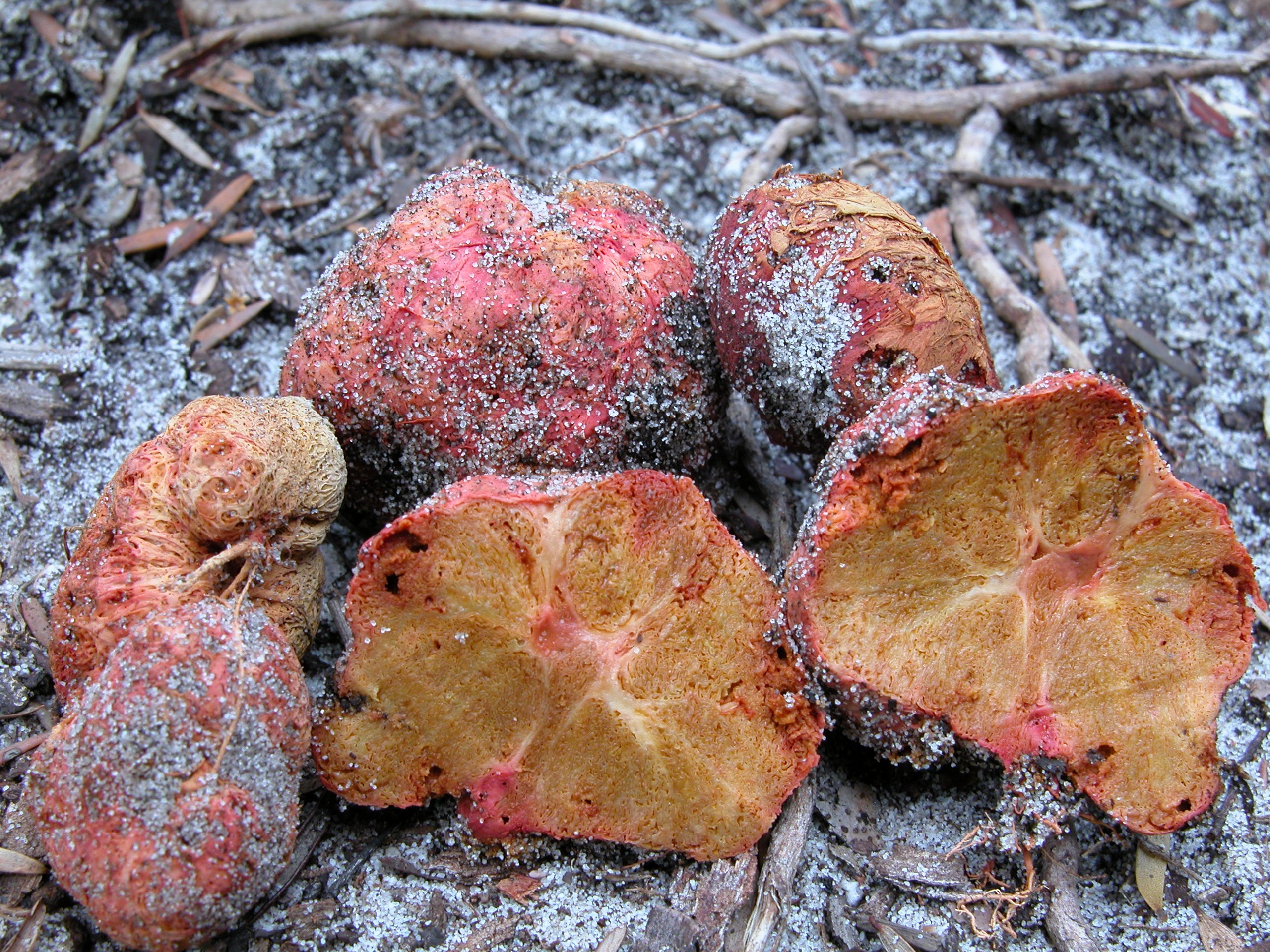 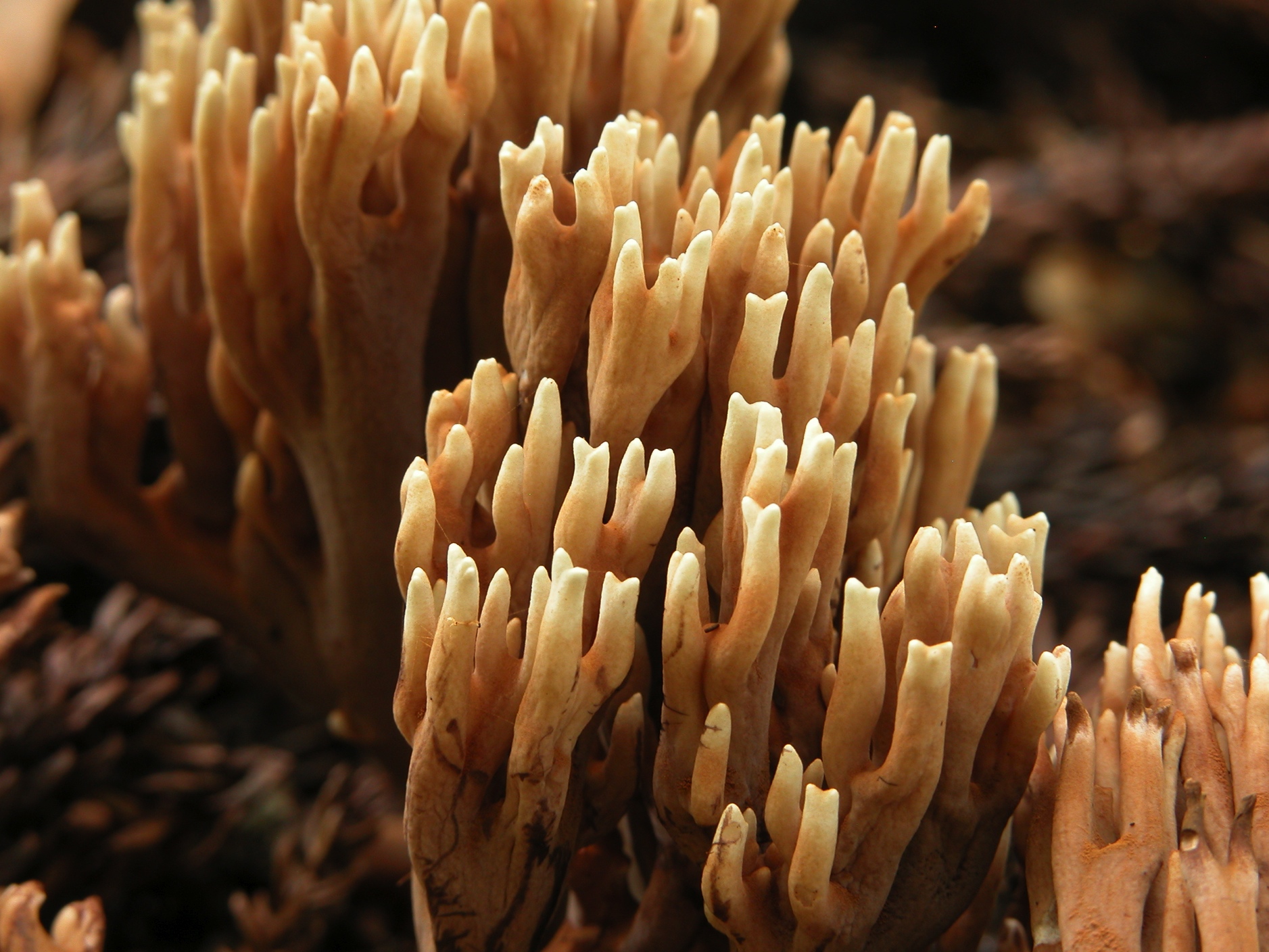 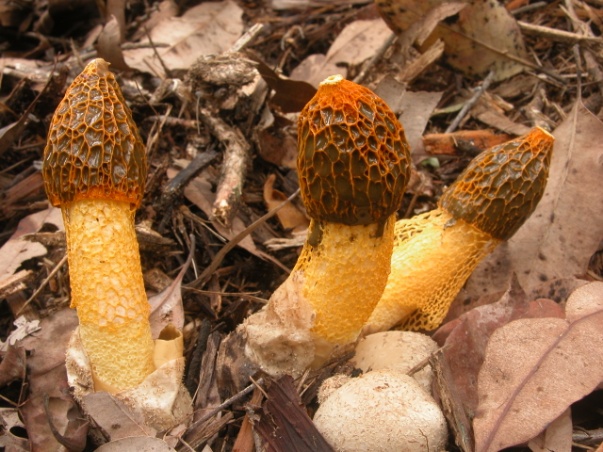 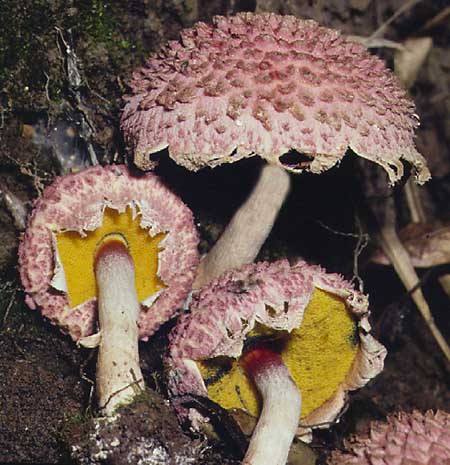 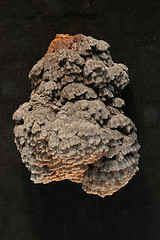 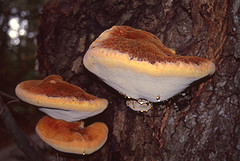 [Speaker Notes: Phylogenetically heterogeneous assemblage (includes both Agaricomycetes and Ascomycetes) 
Produce a conspicuous spore-bearing body that is “fleshy” or “woody” in consistency
Play a key role in plant and animal life and the global carbon cycle. The group includes:
Ectomycorrhizal fungi 
forest pathogens, wood-decay fungi 
 invertebrate predators such as nematode trapping fungi.
Food source for  many animals, including humans
Incubation sites for many arthropod groups.]
Why we care about Macrofungi
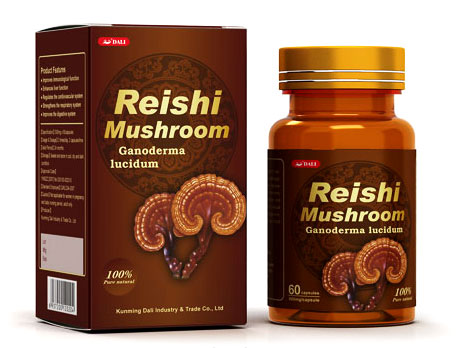 Food
Pharmaceuticals
Recreation
Forest health
Bioremediation
Crafts
Beauty
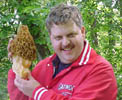 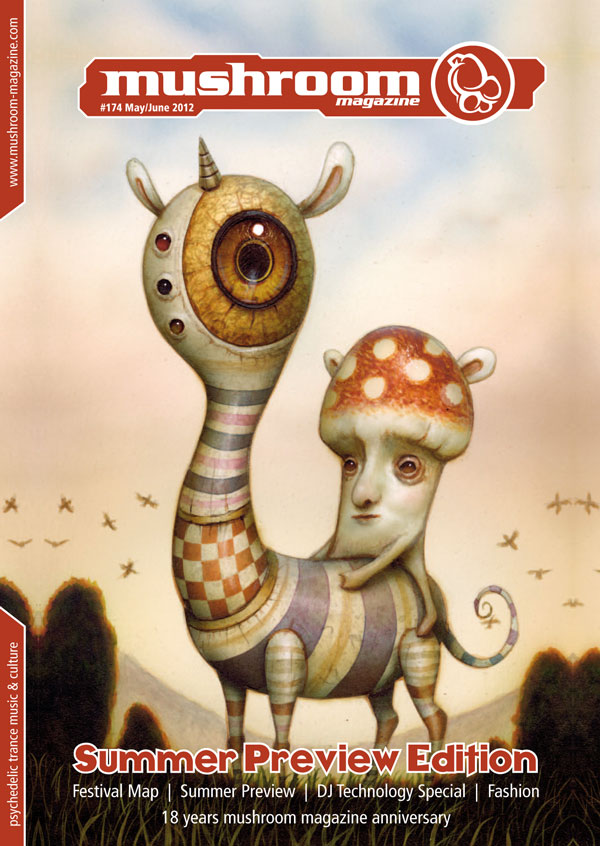 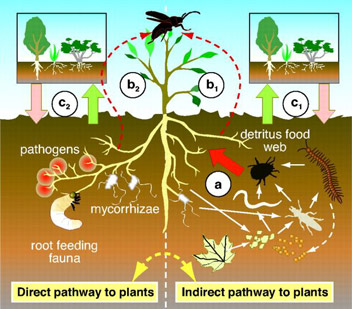 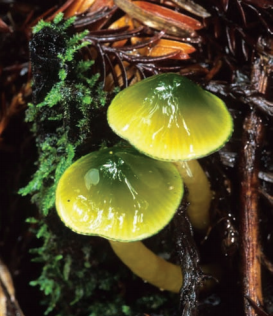 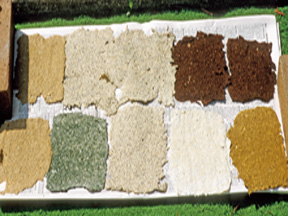 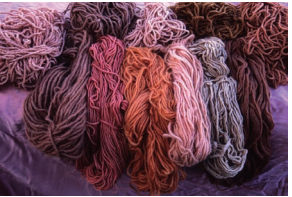 The Consortium of Collections Institutions:35 institutions, including 3 botanical gardens, two natural history museums, and 31 universities from 24 states
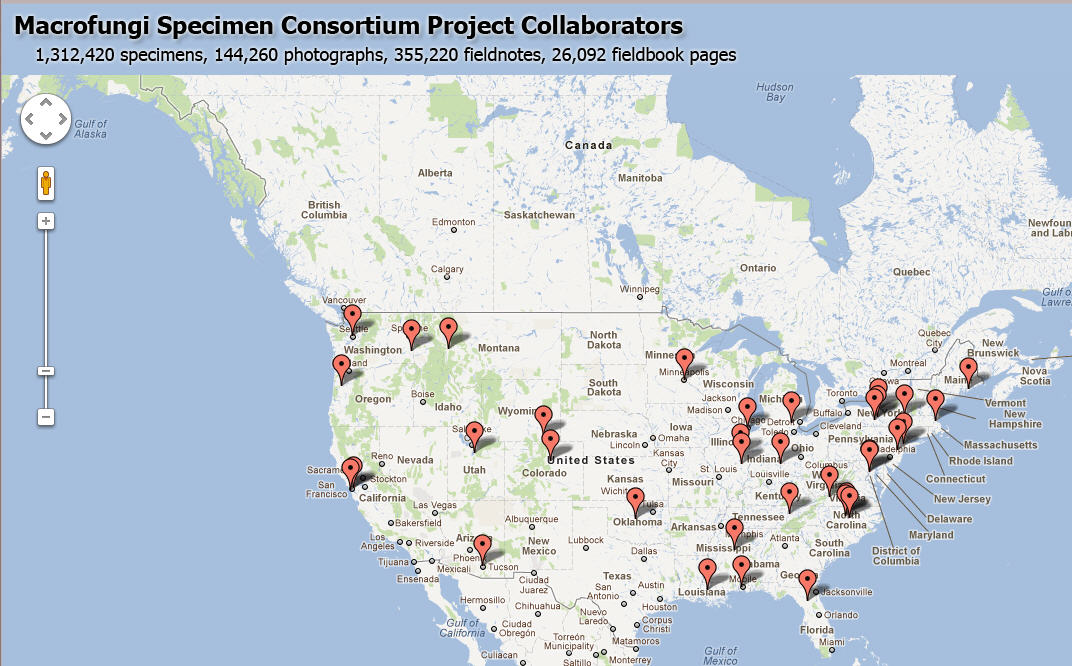 Digitize Specimen Data, Fieldnotes, Photographs
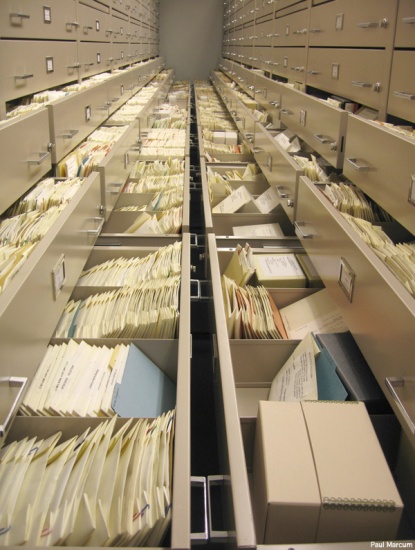 Data to be digitized:
700,000 specimen records (combined with 600,000 previously digitized specimens for a total of 1.3 million)

70,000 specimen images

144,260 photographs of living fungi (represented in specimen collections)

26,092 fieldbook pages

355,220 field notes, spore prints
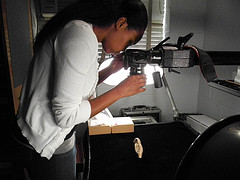 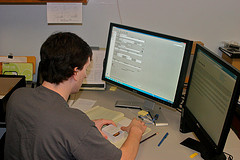 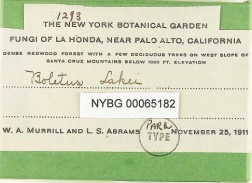 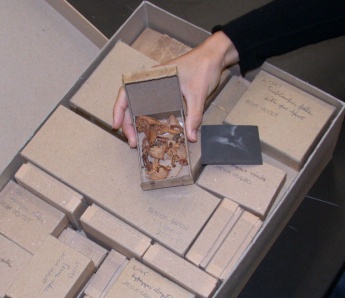 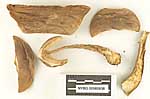 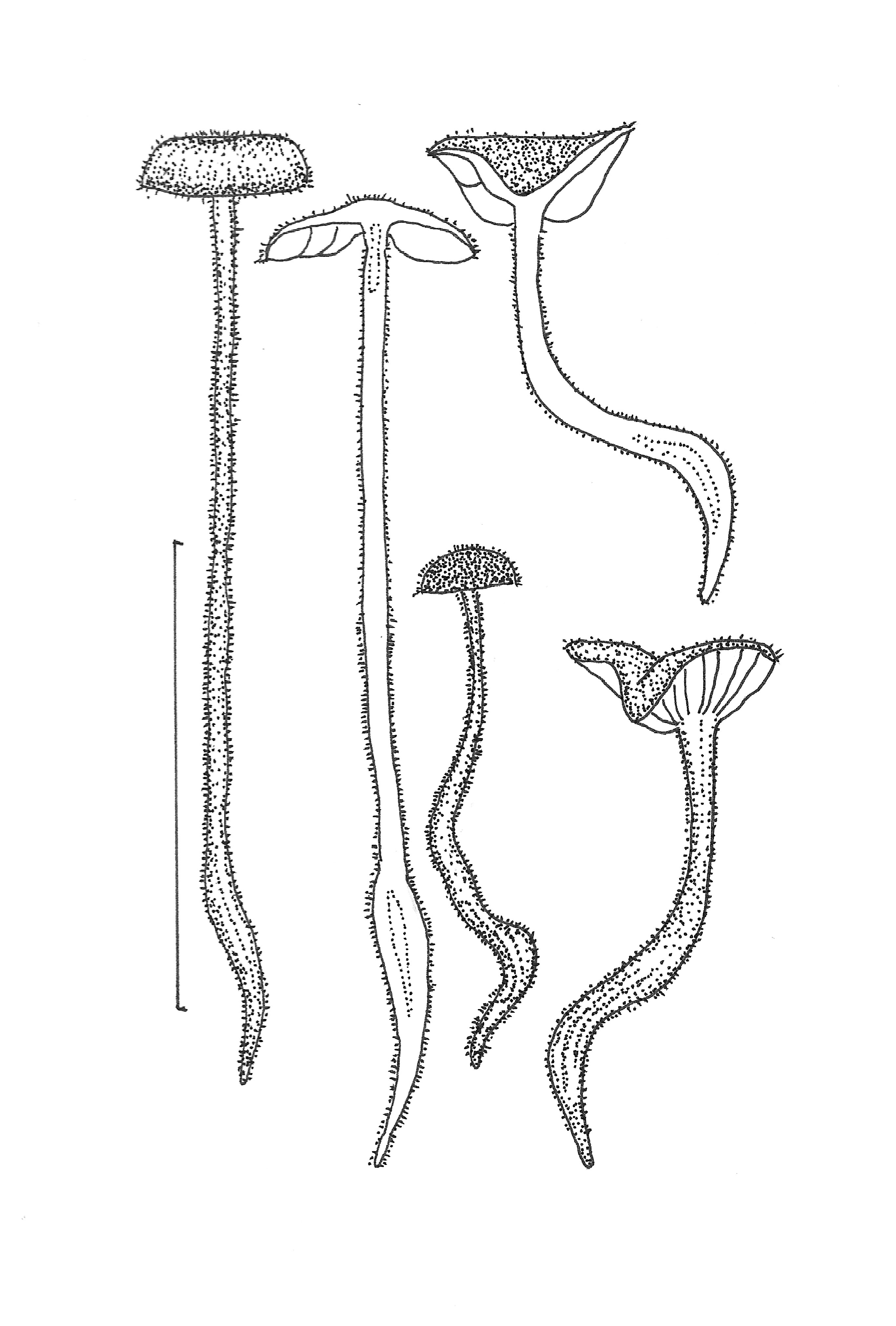 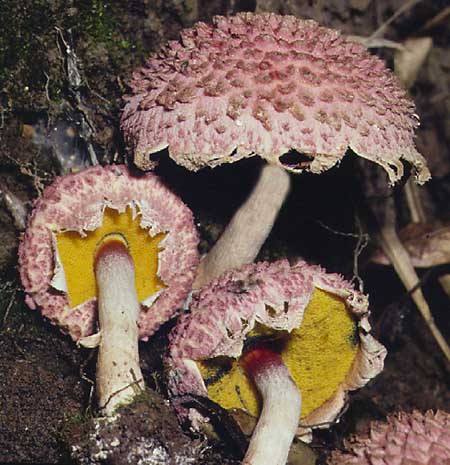 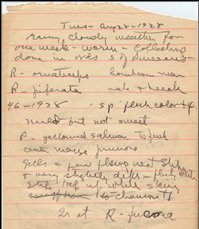 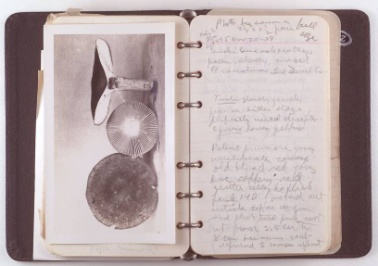 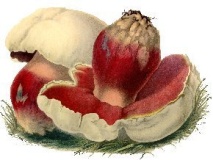 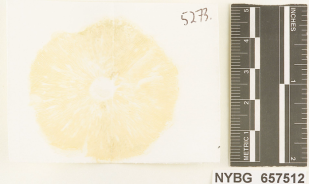 Disseminate Data through the Mycology Collections Portal
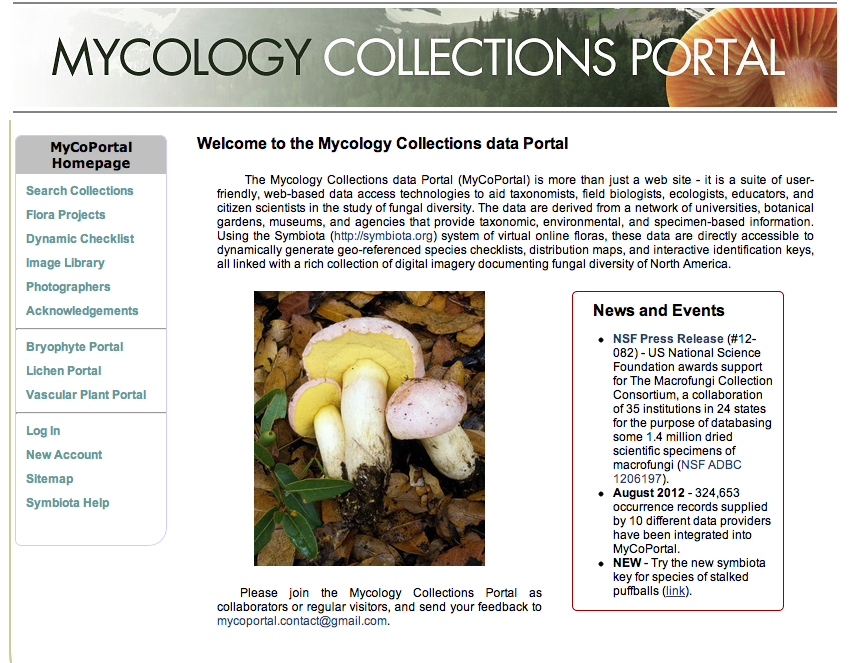 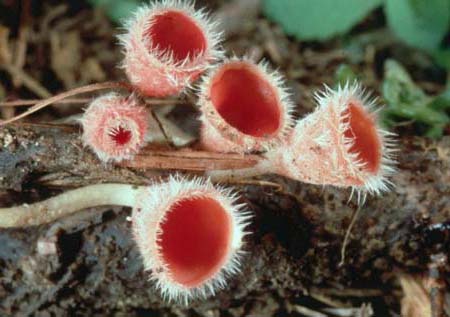 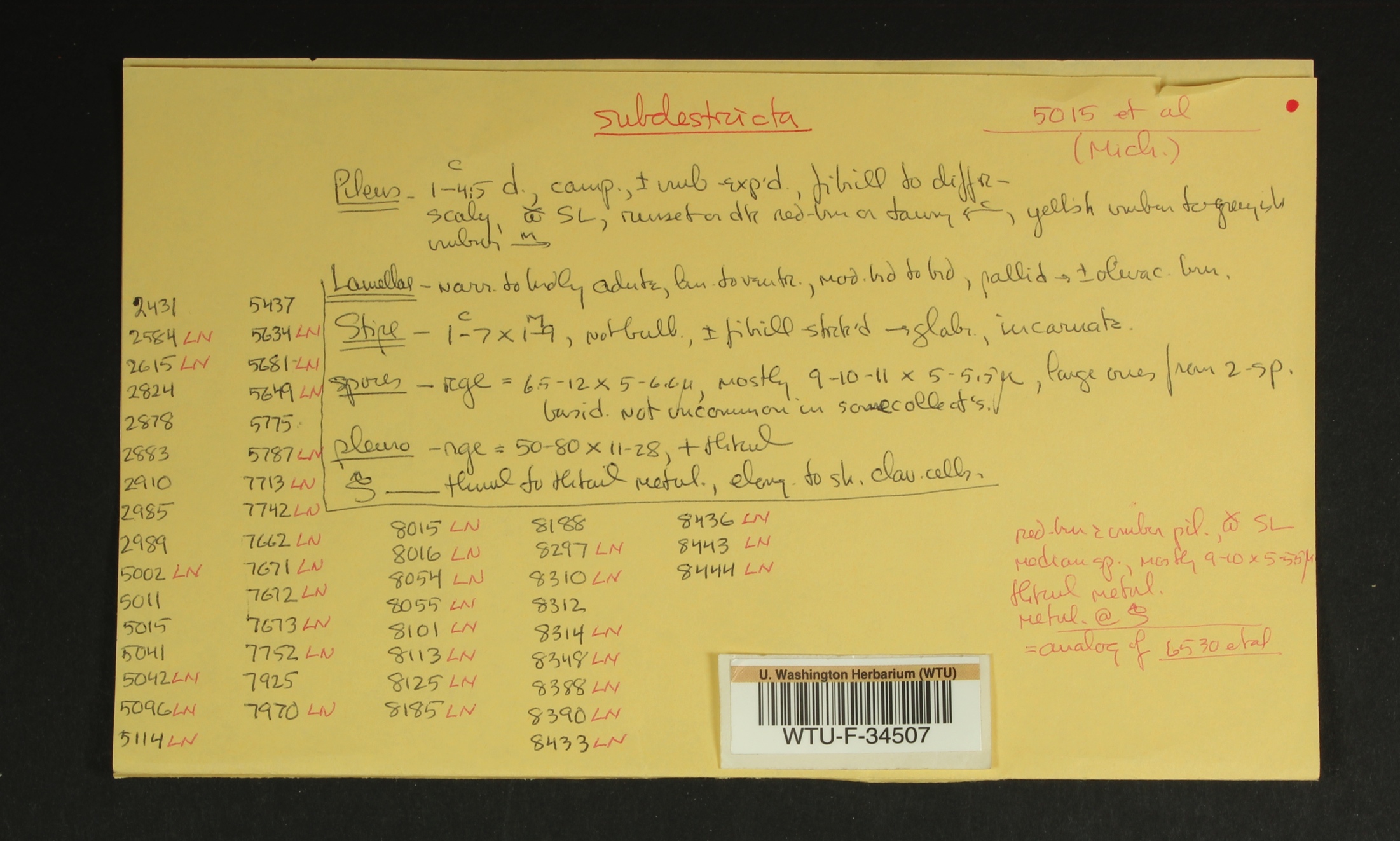 http://mycoportal.org/portal/index.php
Involve the Public in the MaCC
Amateur mycologists (=mycophiles) help with data editing, add content to the MycoPortal website and use data from the MycoPortal for their education and biodiversity documentation projects

Crowdsourcers help with transcription of specimen labels, and have the opportunity to learn more about fungi, natural history collections in general
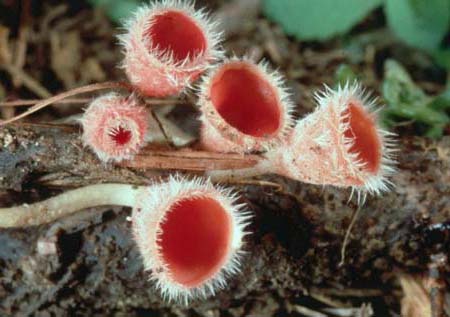 Activities : Centralizing Existing Records in the MycoPortal
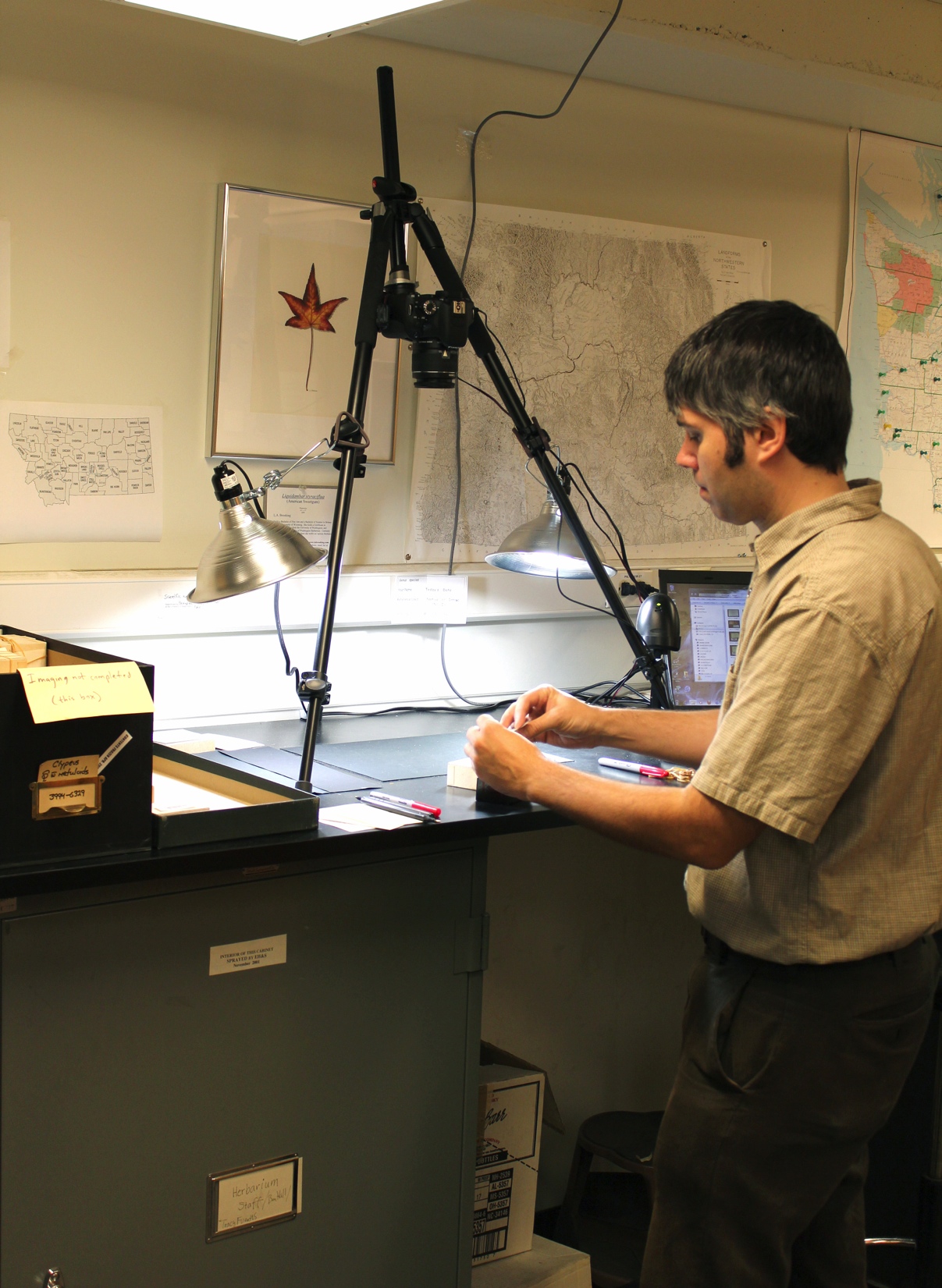 As of Oct 2012:

416,000 occurrence records have been integrated into MyCoPortal (69% of total)
Activities to Date: Year One Participants
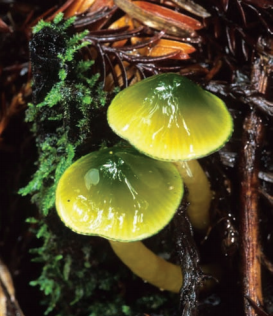 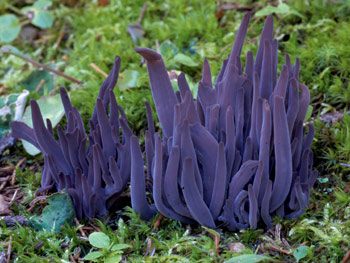 Activities: Training
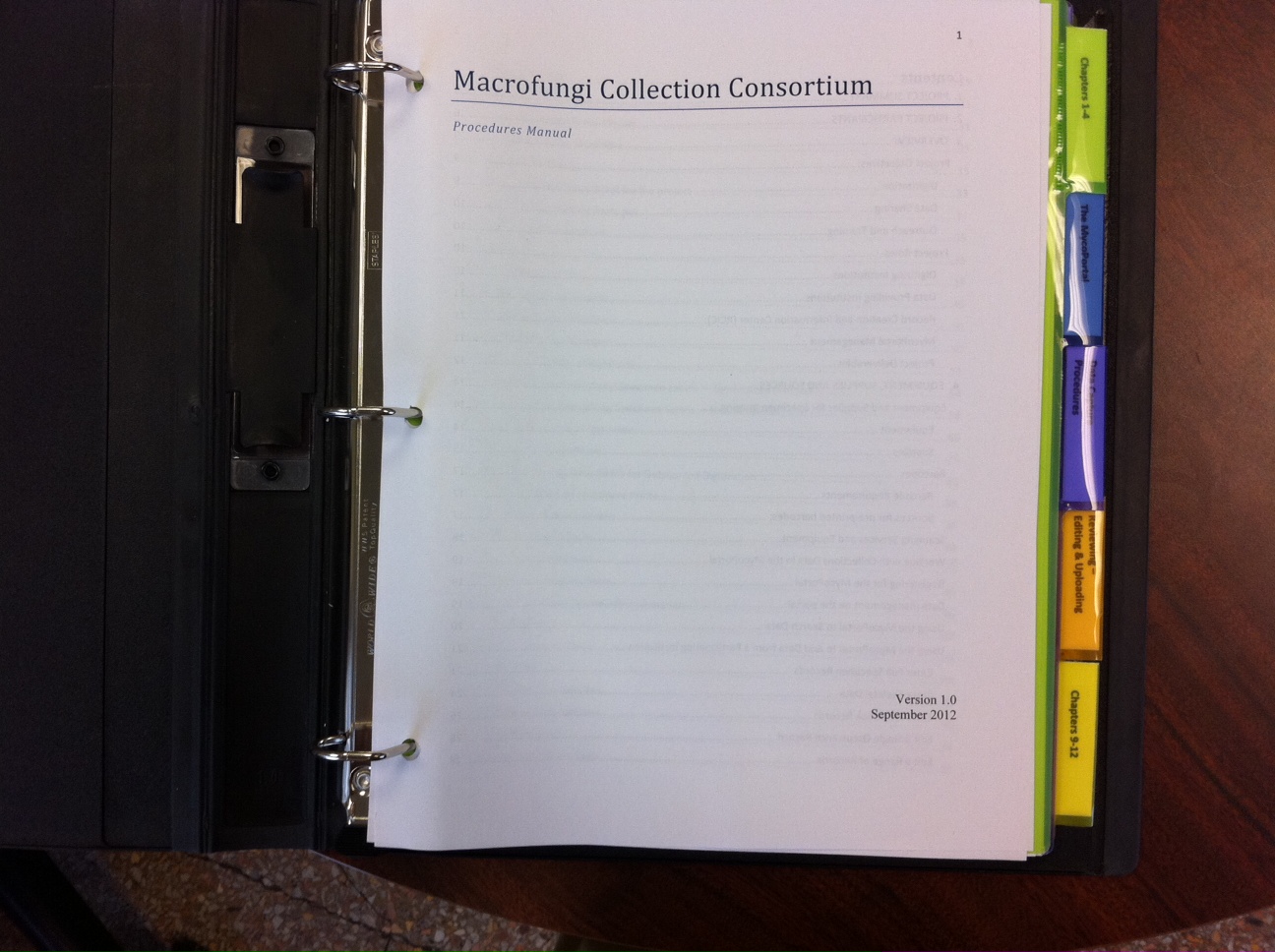 Procedures Documentation
Technology kick-off meeting (July 2012)
Procedures manual (August-September 2012)
Powerpoints illustrating selected procedures ( by Jan 2012)
Short videos illustrating selected procedures (by Feb 2012)

Training Courses
Two 1.5 day training sessions at NYBG for 6 institutions (Sep-Oct 2012)
One 1.5 day training session at NYBG for 5 institutions (Nov 2012)
Individual training sessions at MICH and SFSU (Nov, Dec. 2012)
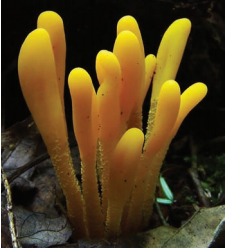 Activities to Date:  Digitization
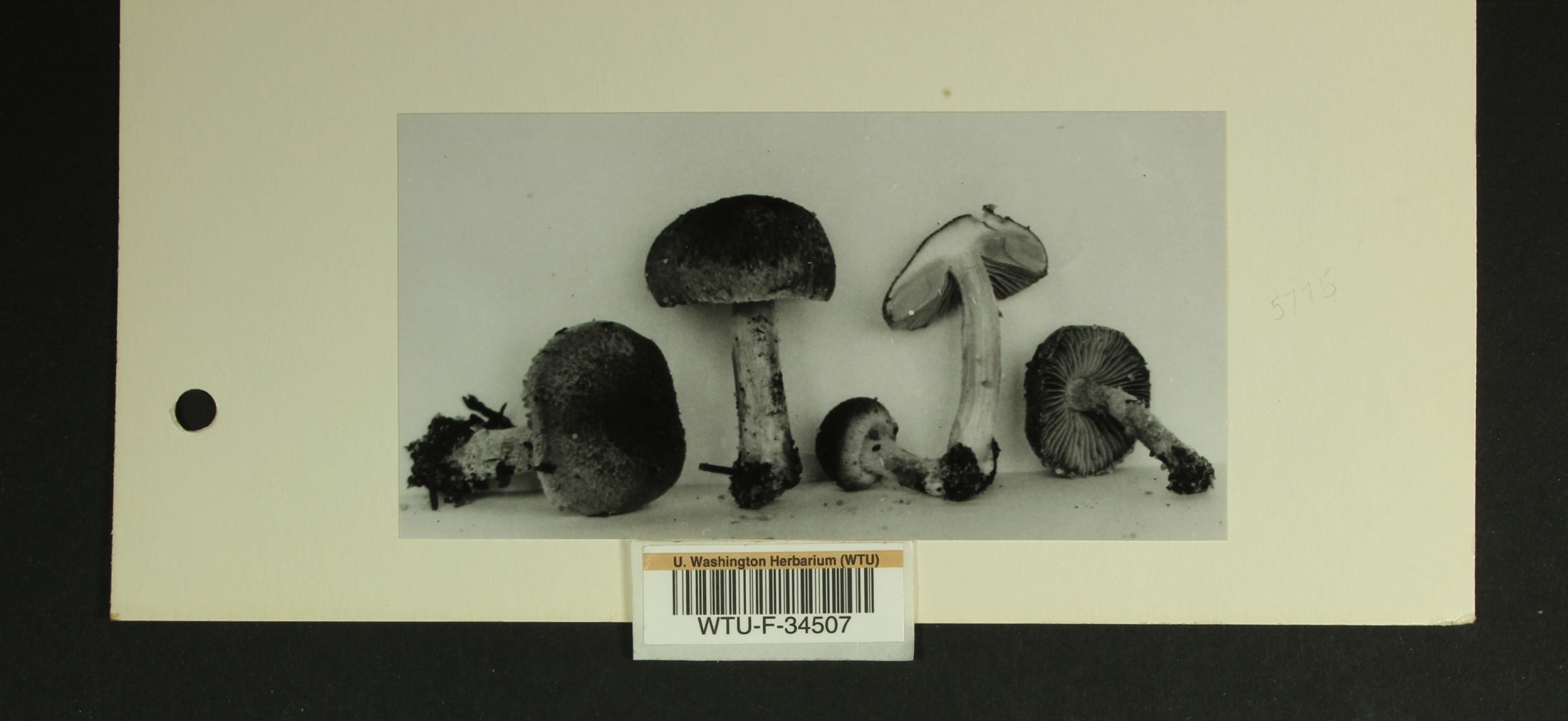 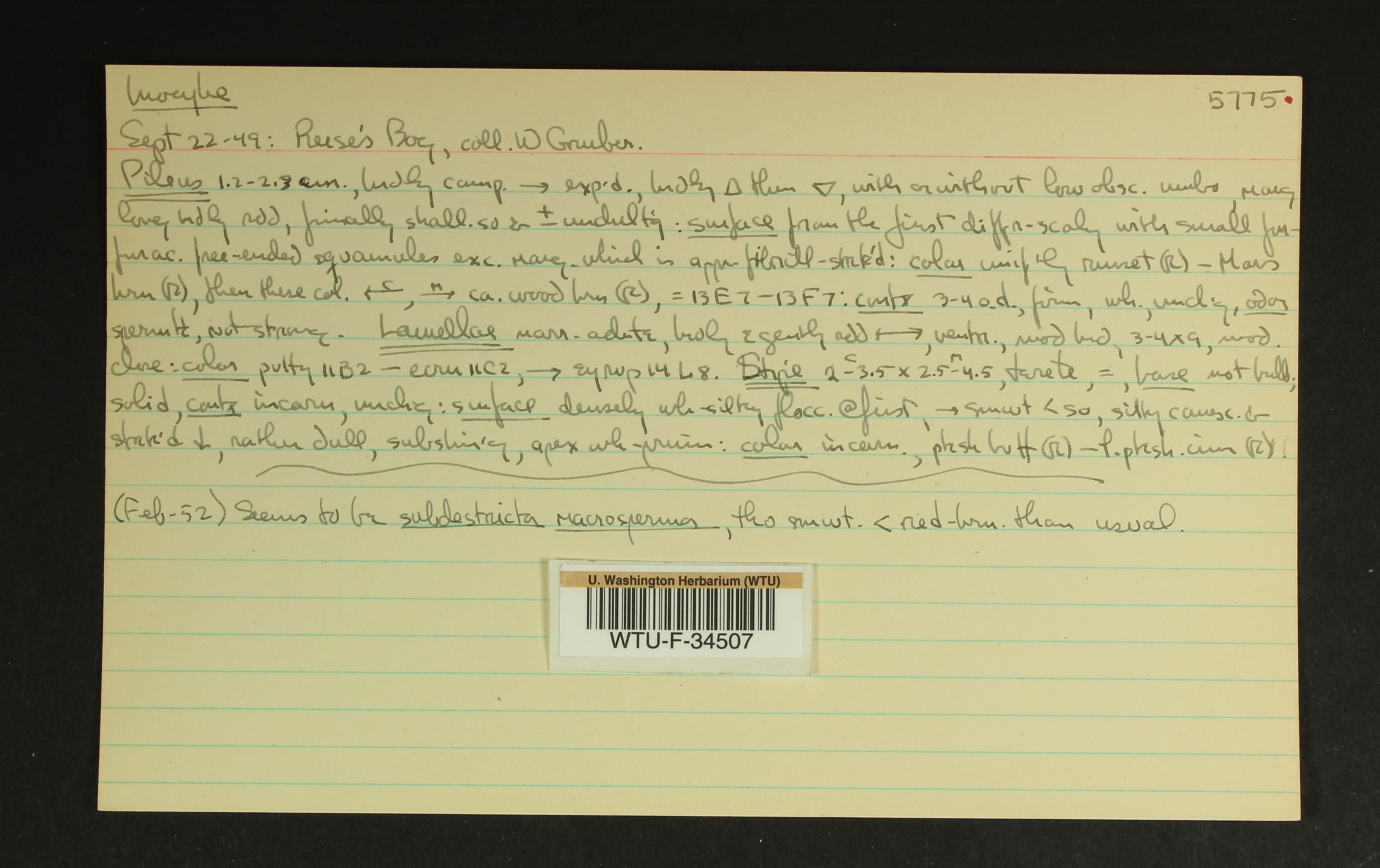 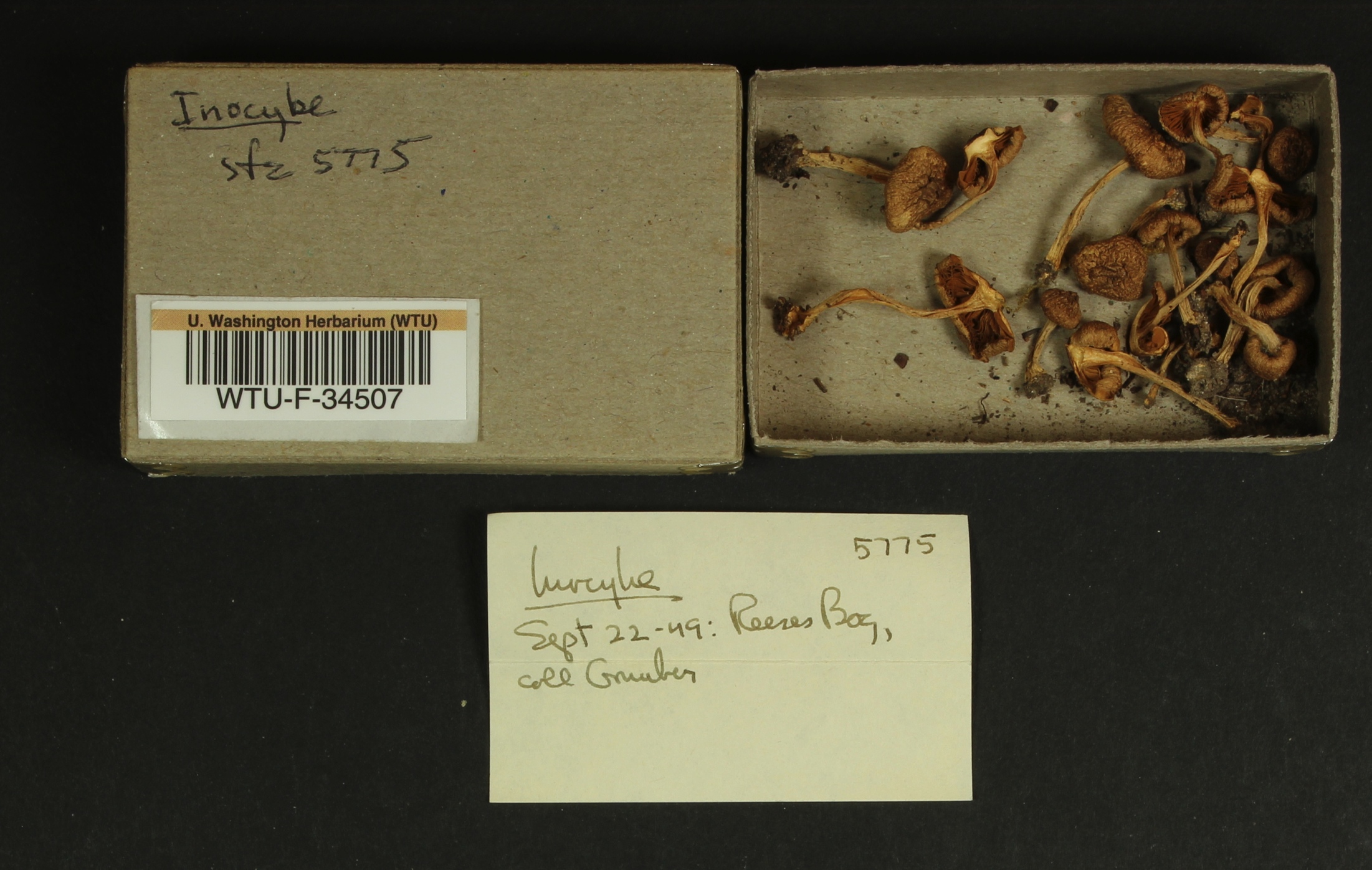 MaCC Public Participation To-Do List
Participant Highlights
University of Florida: No specimens previously databased or imaged; curator Matt Smith discovered a print out from a database of the holdings circa 1983; print out has been scanned, processed with OCR, currently being parsed and uploaded into MycoPortal
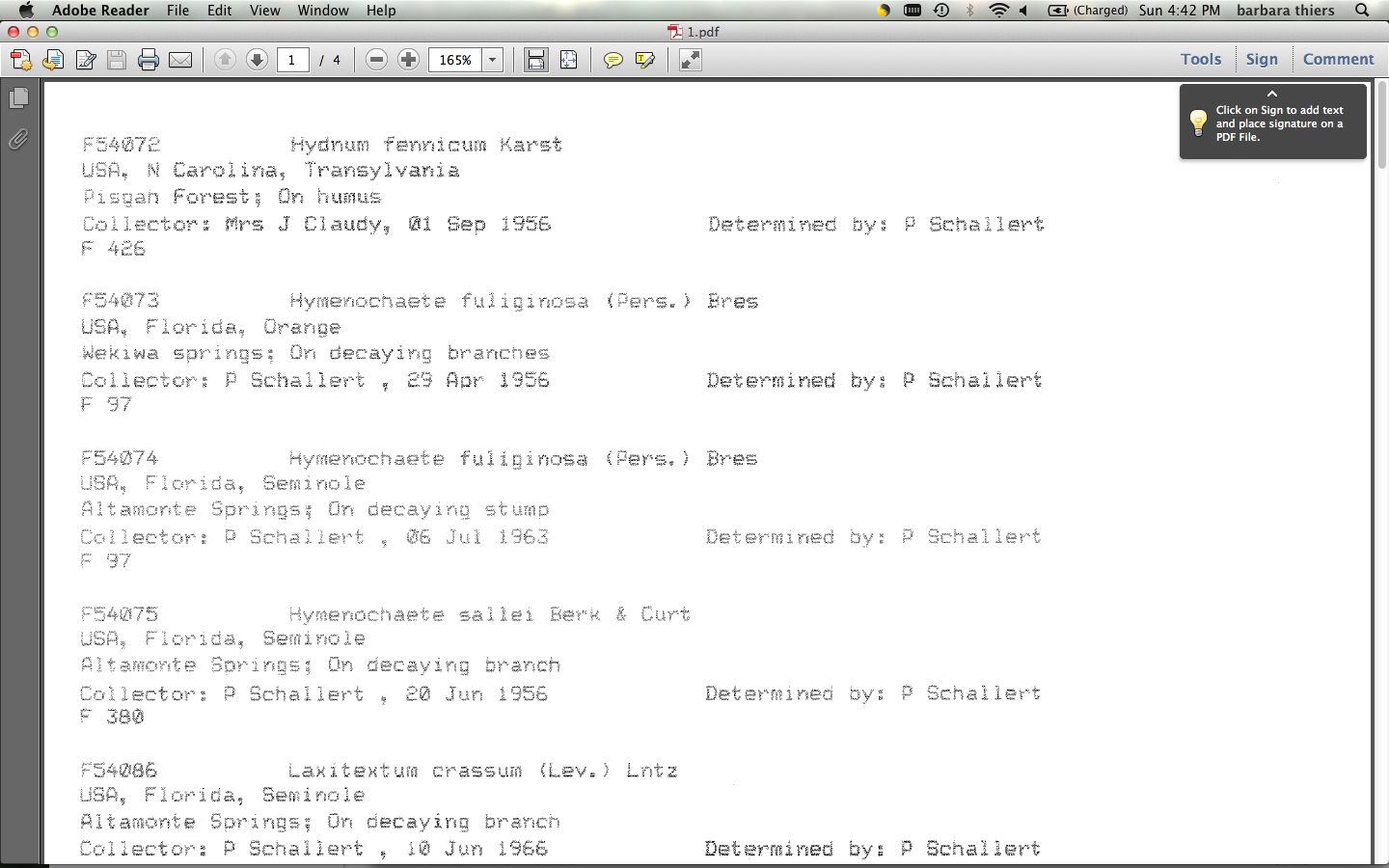 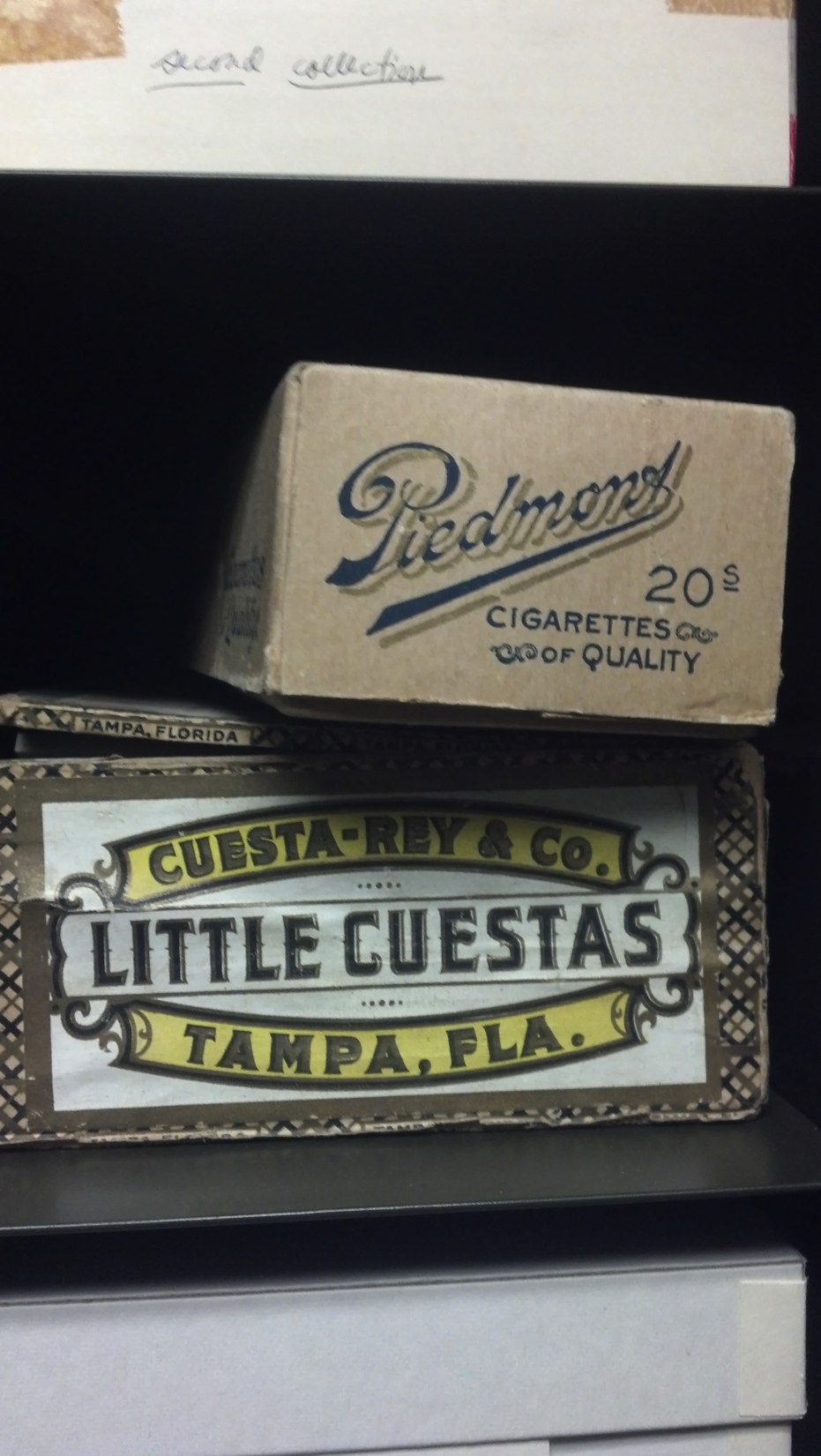 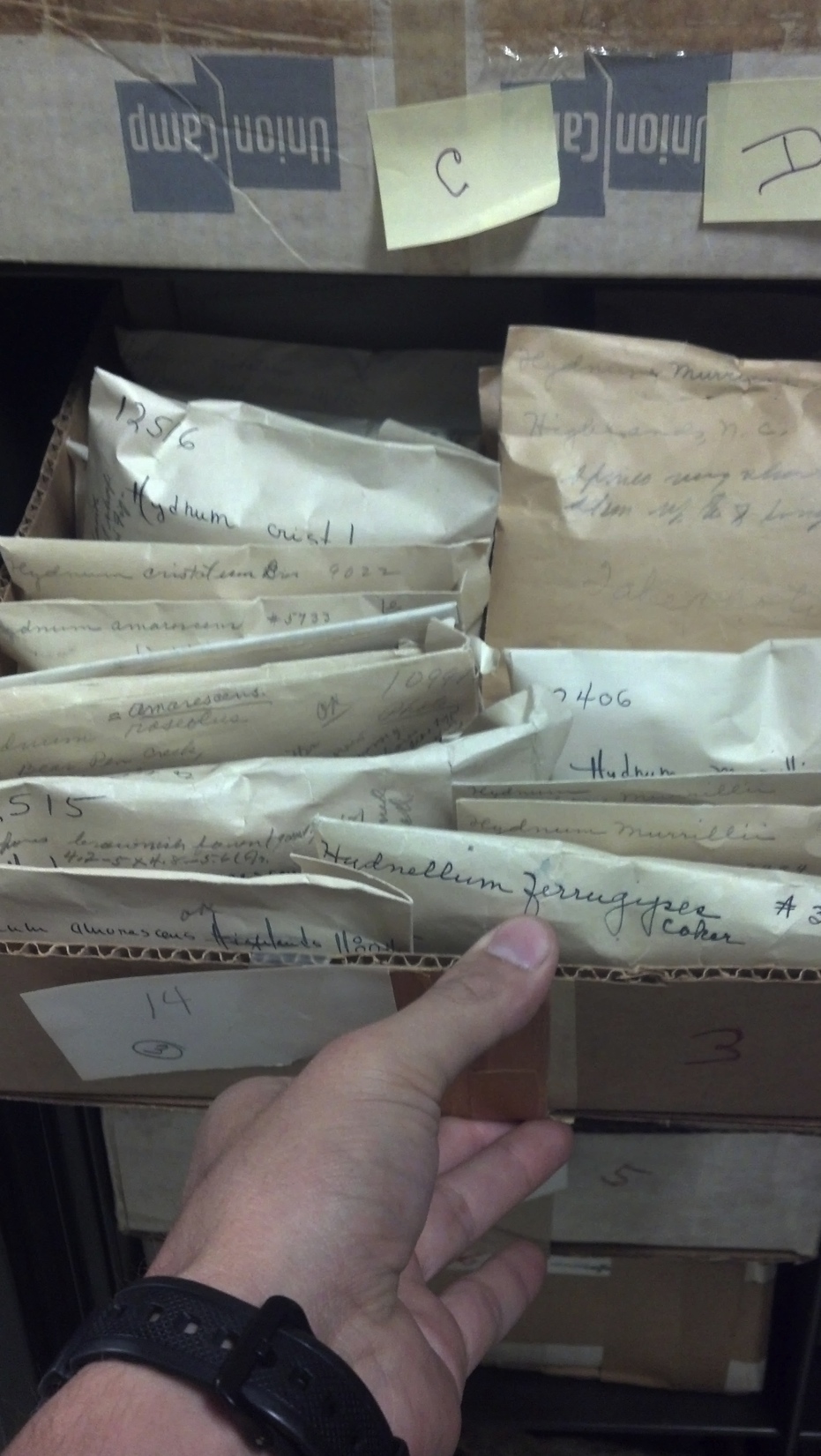 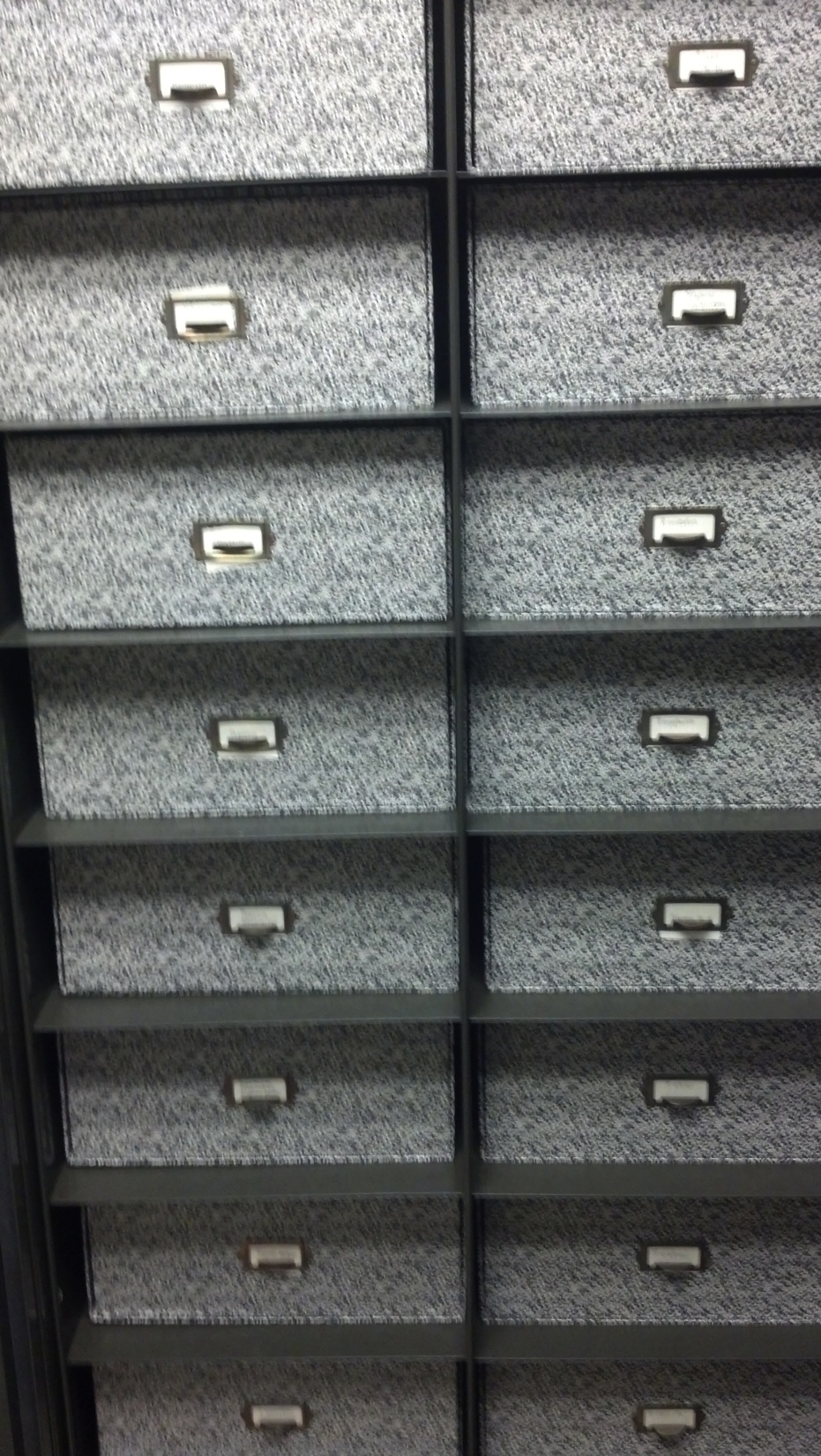 University of North Carolina: Mycological Herbarium ignored for many years; specimens poorly organized, cabinets in a hallway; Prior to start of grant, herbarium was re-arranged and is currently moving into newly renovated space.
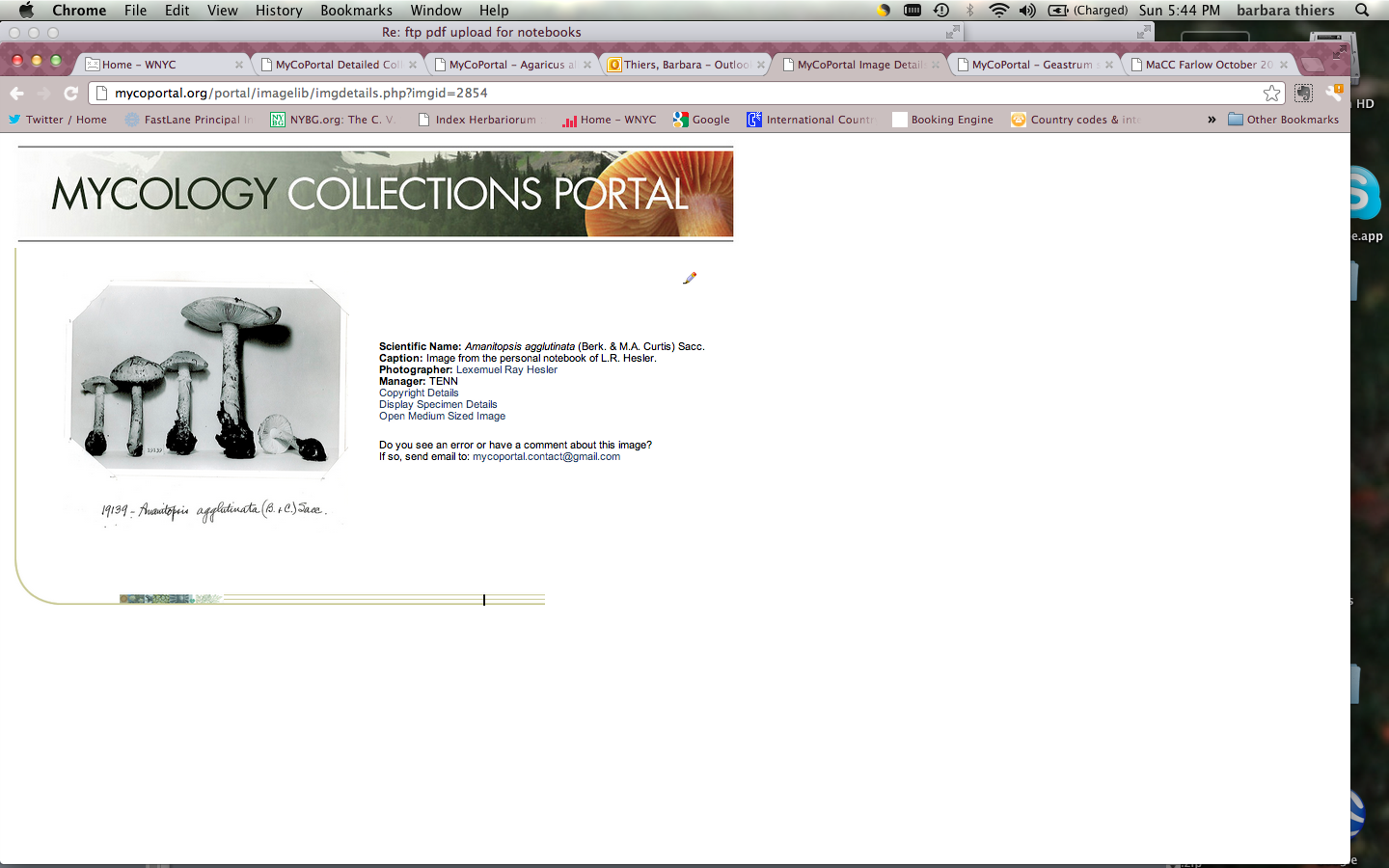 University of Tennessee:  Specimens were previously databased, so focus is on digitization of ancillary material, namely the notes and photographs compiled by L.R. Hesler
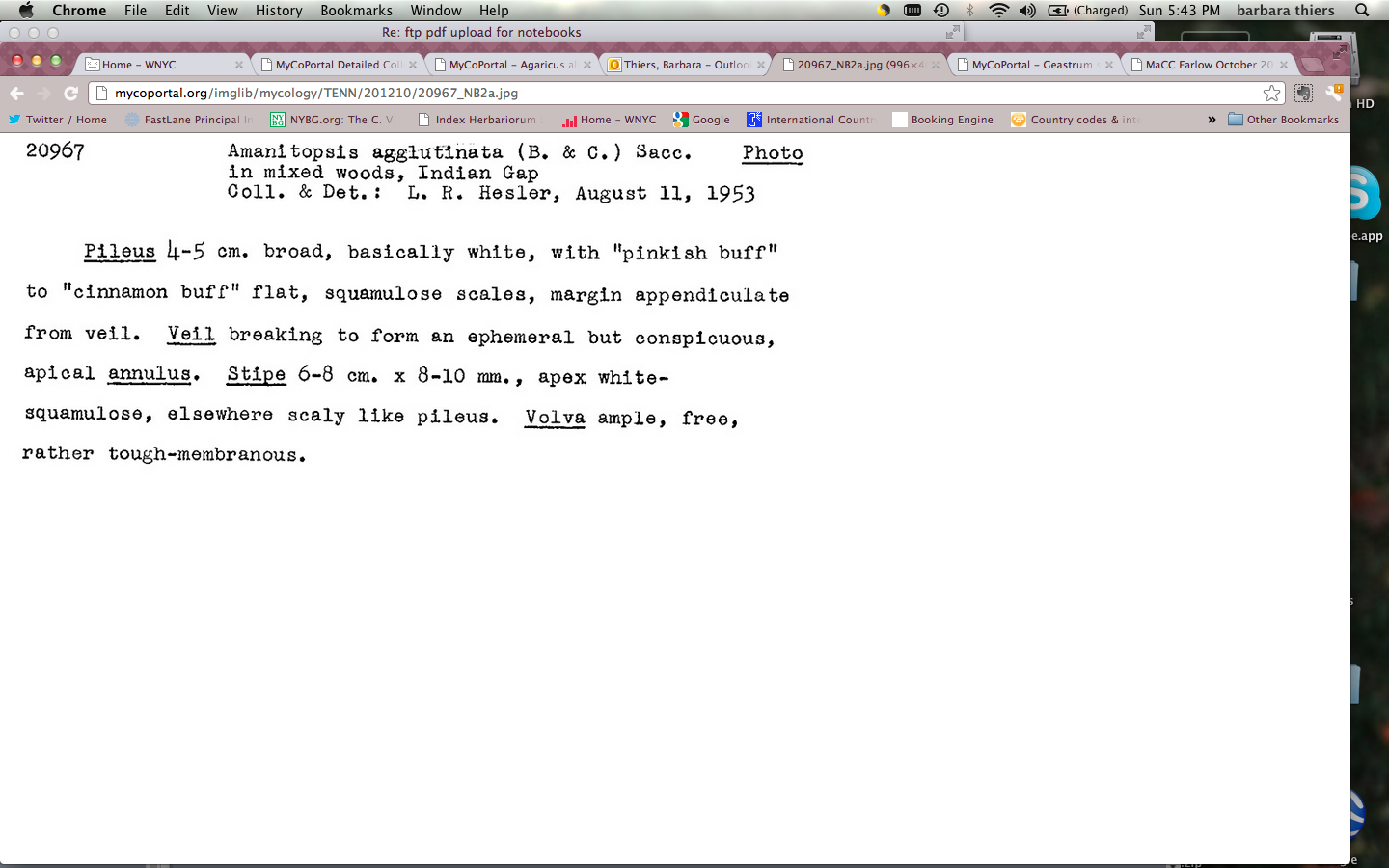 Assessment of the 1st Quarter of the MaCC Project
Likes:
Ease of use, suitability of MycoPortal for the project; dedication and skill of Portal Manager Scott Bates 
Training sessions
Enthusiasm of the amateur mycology community

Not so much:
Slow start for some institutions
Monthly reporting (or lack thereof)
Counteracting the impulse to re-write 
     the project deliverables
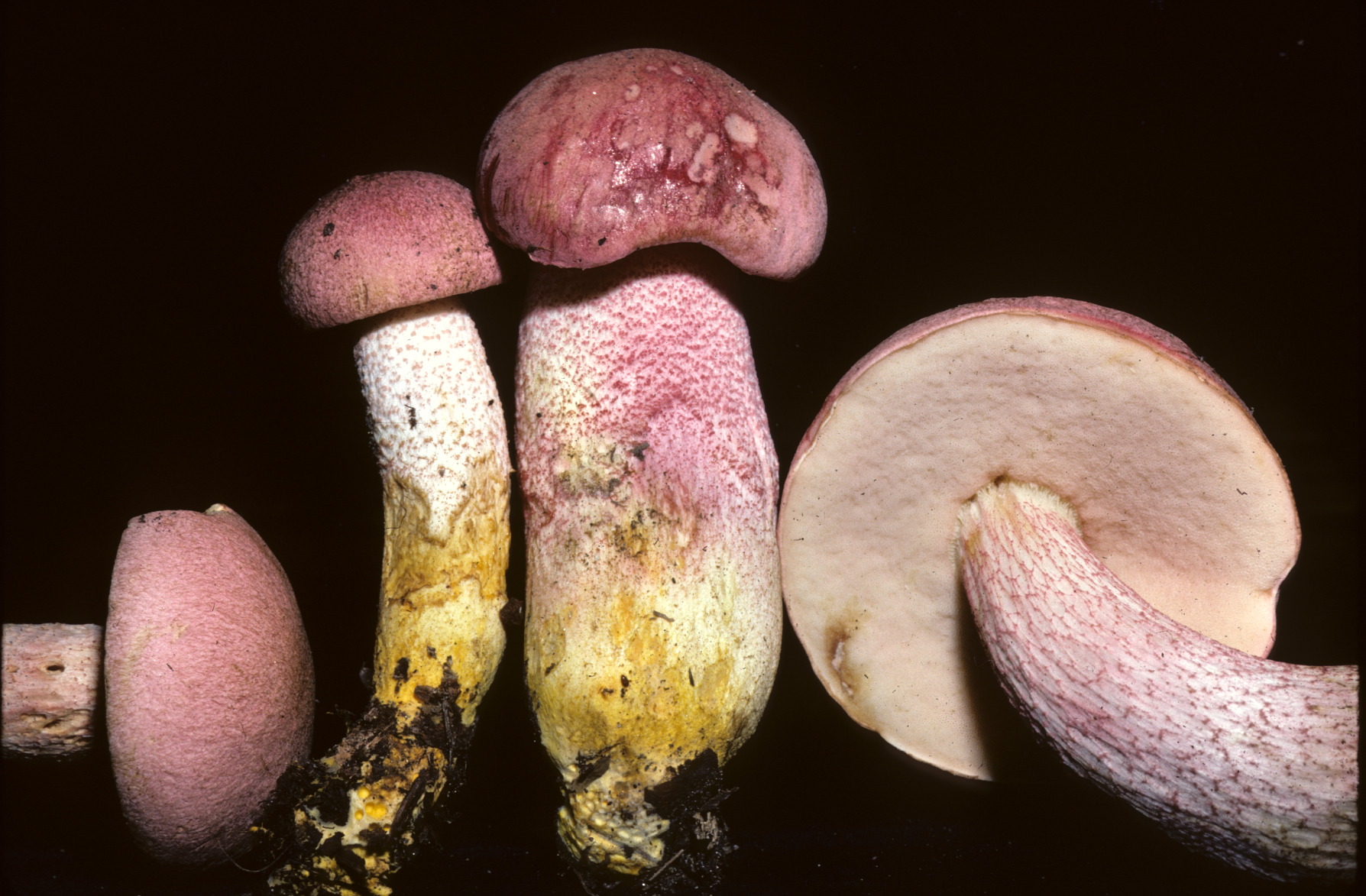